MAS ZUBŘÍ ZEMĚ, o.p.s.
Příční 405, 593 01 Bystřice nad Pernštejnem
www.zubrizeme.cz

Bystřice nad Pernštejnem
2. 3. 2017
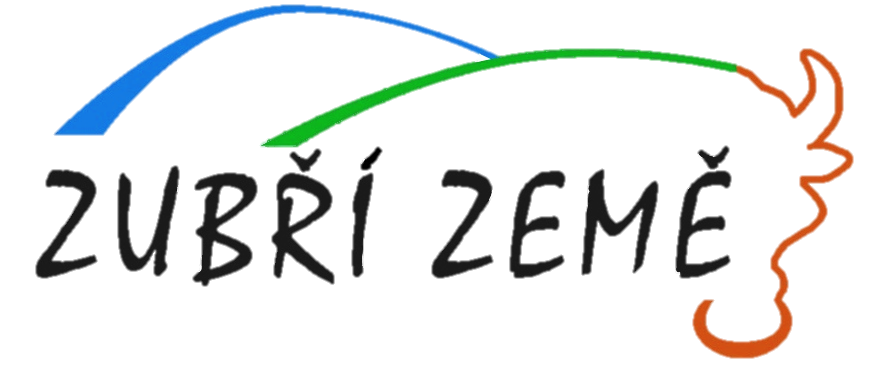 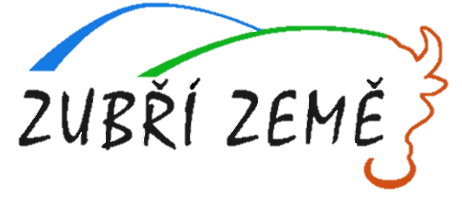 Území MAS Zubří země
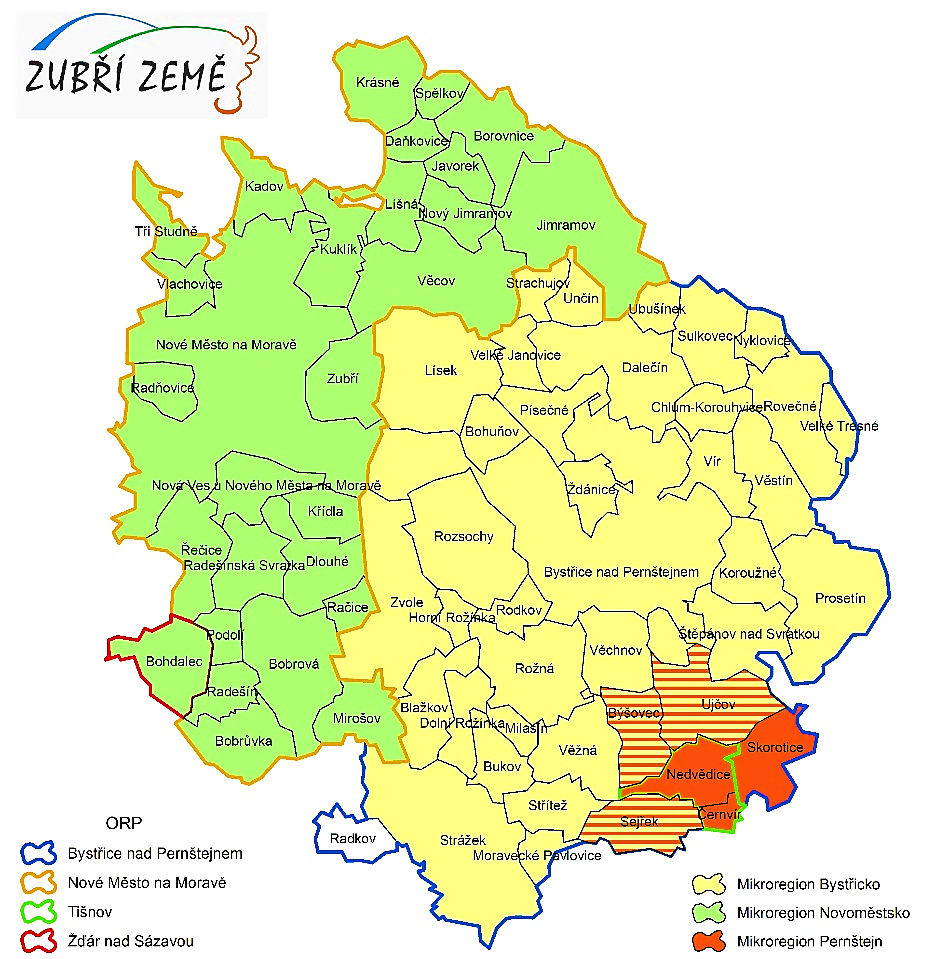 východní část Českomoravské vrchoviny, periferní část Kraje Vysočina, CHKO Žďárské vrchy 
609,04 km2
69 obcí
39 815 obyvatel – 3. největší MAS v Kraji Vysočina
Hlavní centra MAS
	Nové Město na Moravě, Bystřice nad Pernštejnem, Nedvědice
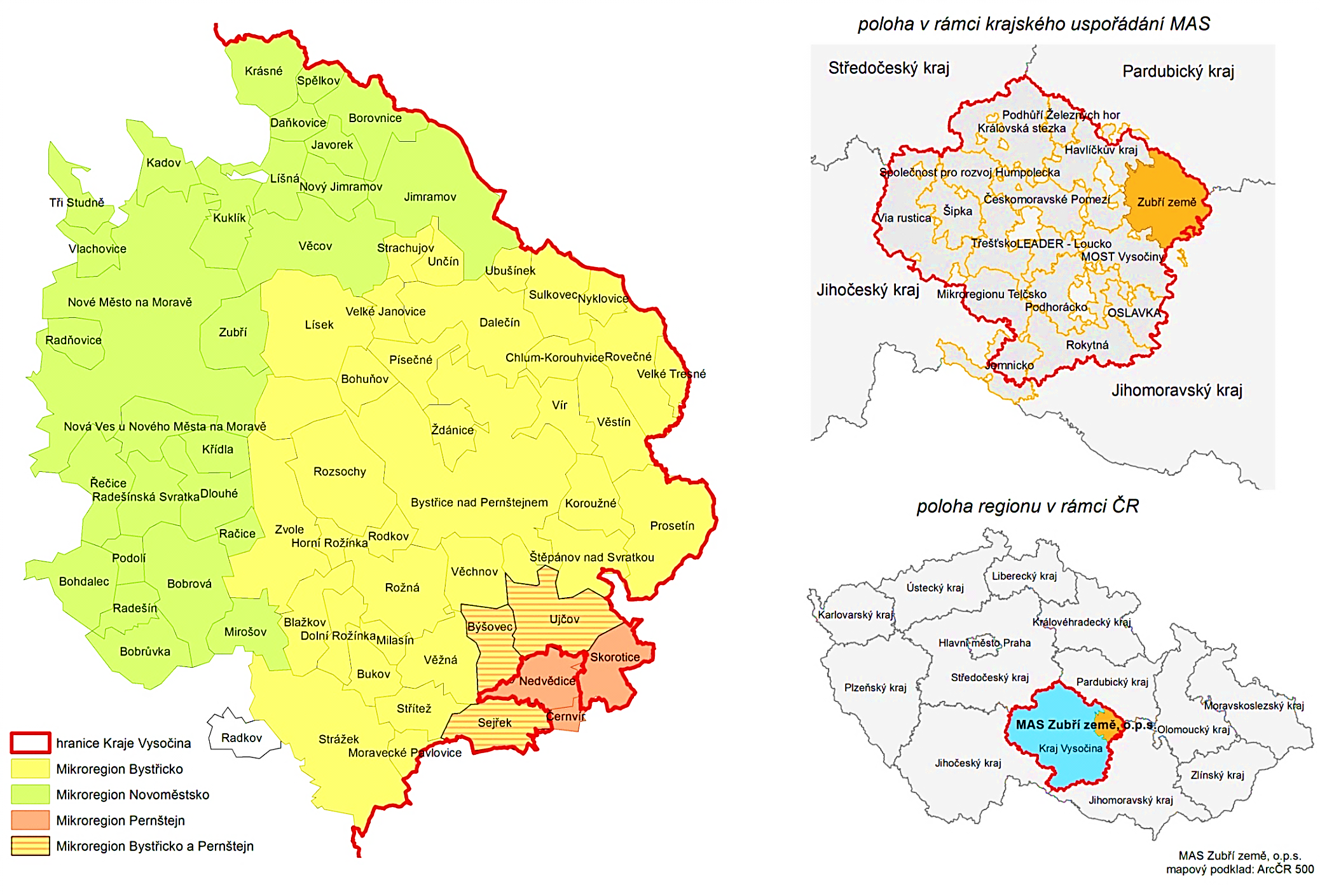 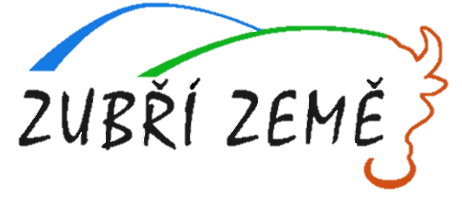 Činnost MAS Zubří země
2014 - 2015
rozdělení 100.000,- Kč na drobné akce v rámci tréninkové výzvy (ZŠ a MŠ Vír, Sdružení při škole Strážek, Obec Rozsochy, Obec Věžná, TJ Sokol Prosetín, Zámecký statek o.s., Městys Nedvědice)  
realizace vlastních projektů spolupráce např. Znám křišťálovou studánku…. (spolupráce se školami, obcemi a SDH: Bystřice n. P., Dolní Rožínka, Prosetín, Rožná, Rozsochy, Štěpánov n. S., Ubušínek, Vír, Nedvědice)
2016 - 2023
získávání a rozdělování finančních prostředků přímo v regionu podle jeho skutečných potřeb na základě předem připravené a regionem schválené strategie komunitně vedeného místního rozvoje (SCLLD),
rozdělování finanční prostředků z IROP, PRV, OPZ a OPŽP
poradenství a metodická podpora žadatelům o dotaci z IROP, PRV, OPZ a OPŽP
poradenství a metodická podpora žadatelům o dotaci z OP VVV (šablony)
Alokace MAS Zubří země 2016 – 2023 (tis. Kč)
4 Programové rámce: IROP, PRV, OPZ a OPŽP
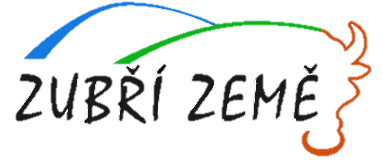 Alokace MAS Zubří země 2016 – 2023 (tis. Kč)
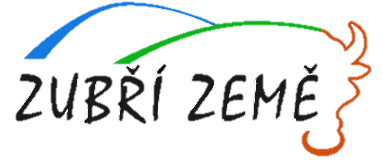 HARMONOGRAM VÝZEV MAS pro rok 2017 (prv, irop, opz, opžp)
První výzva mas týkající se PRV se dotkne těchto opatření
Fiche č. 1: Modernizace zemědělského podnikání 



Fiche č. 2: Konkurenceschopná zemědělská produkce a potravinářství 






Fiche č. 3: Modernizace nezemědělského podnikání 




Fiche č. 4: Zvyšování konkurenceschopnosti lesního hospodářství a navazujících oborů
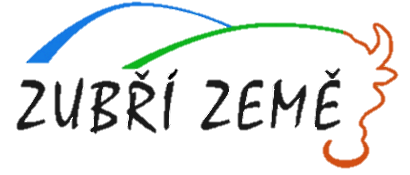 výzvy MAS č. 2,3 a 4 z IROP se týkají následujících oblastí podpory
Výzva č. 1 IROP: Podpora bezpečnosti a komfortu nemotorové a hromadné dopravy






Výzva č. 2 IROP: Podpora infrastruktury pro sociální služby



 


Výzva č. 3 IROP: Investice do kapacit a modernizace vybavení škol 
		(ZŠ, SŠ, VOŠ, zájmové a neformální vzdělávání mládeže a celoživotní vzdělávání)
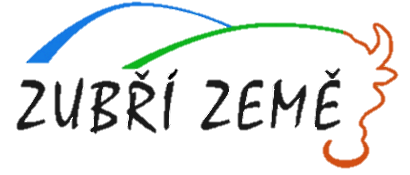 PROČ PODAT ŽÁDOST O DOTACI PŘES MAS?
navýšení míry podpory u vybraných opatření v rámci PRV až na70% / v rámci IROP u všech navýšení dotace o 5% - z 90% na 95%
větší škála podpořených aktivit ve srovnání s výzvami vypsanými přímo dotačními orgány
nižší administrativní náročnost při zpracování žádostí o dotaci v rámci IROP
zdarma poskytování konzultací a seminářů žadatelům / příjemcům dotace v pracovní dny kanceláří MAS Zubří země, o.p.s. na adrese: Příční 405, 593 01 Bystřice nad Pernštejnem a nově také v pondělí na adrese: Vratislavovo náměstí 12 (budova Polikliniky), 592 31 Nové Město na Moravě
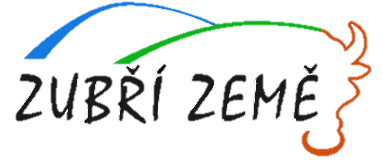 Informace o formě propagace vyhlašovaných výzev
PRV:
IROP:
http://www.strukturalni-fondy.cz/cs/Microsites/IROP/Integrovane-vyzvy/Integrovane-vyzvy-MAS
http://www.zubrizeme.cz/vyzvy-irop/
https://www.szif.cz/cs/prv2014-vyzvy
http://www.zubrizeme.cz/vyzvy-prv/
Společné pro všechny operační programy v období 2017 – 2023:
Zpravodaj Bystřicko (měsíčník)
Zpravodaj Novoměstsko (měsíčník)
informace MAS o dotačních příležitostech a aktualitách MAS zasílána do všech 69 obcí působících v regionu Bystřicko, Novoměstsko a Nedvědicko (možnost uveřejnění v obci dle zvážení – úřední deska, rozhlas, obchod, přeposlání informace potencionálním žadatelům, atd.)
Financování MAS Zubří země
2013 - 2015
krajské dotace na provoz a evropské dotace z PRV, OPTP na tvorbu strategie a projekt spolupráce
podpora Mikroregionu Bystřicko – dar ve výši 93 tis. Kč na spolufinancování dotací
podpora města Bystřice n. P. – zdarma kancelář, k dispozici služební auto
2016
krajská dotace (80%) a evropská dotace z IROP (95%) na provoz
podpora Mikroregionu Bystřicko – dar ve výši 45 tis. Kč na spolufinancování dotací
podpora Mikroregionu Novoměstsko – dar ve výši 15 tis. Kč a Městys Nedvědice – dar ve výši 5 tis. Kč na spolufinancování dotace z IROP
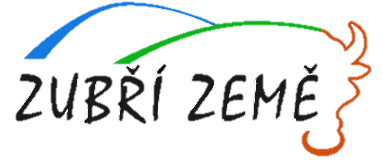 Financování MAS Zubří země pro rok 2017
krajská dotace (80%) a evropská dotace z IROP (95%) na provoz
podpora Mikroregionu Bystřicko – dar ve výši 45 tis. Kč  na spolufinancování dotací
podpora Mikroregionu Novoměstsko – dar ve výši 45 tis. Kč na spolufinancování dotací
podpora Mikroregionu Pernštejn - dar ve výši 10 tis. Kč               na spolufinancování dotací
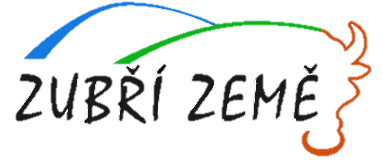 Rozpočet na rok 2017
PŘÍJMY: 2 177 000 Kč
Dary: 135 542 Kč (MB 45 tis. Kč, MN 45 tis. Kč, Nedvědice 10 tis. Kč, ostatní 35,5 tis. Kč)
Dotace IROP pro MAS: 1 961 750 Kč (95% dotace)
Dotace pro MAS z Kraje Vysočina: 76 000 Kč (80% dotace)
Zapojení zůstatku z roku 2016: 3 708 Kč

VÝDAJE: 2 177 200 Kč
Náklady MAS hrazené z IROP: 2 065 000 Kč
mzdové náklady: 1 430 000 Kč, pronájem kanceláří: 60 800 Kč, osobní automobil: 350 000 Kč
další výdaje: pohonné hmoty, kancelářské potřeby, semináře pro žadatele, propagační materiály, apod.
Náklady MAS hrazené z Kraje Vysočina: 95 000 Kč
Pojištění majetku, servis auta, externí audit, cestovné, vzdělávání zaměstnanců, apod.
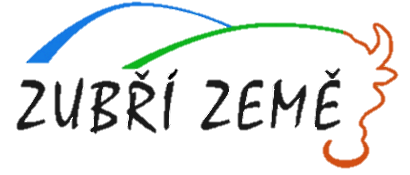 KONTAKT
MAS Zubří země, o.p.s.
Příční 405, 593 01 Bystřice nad Pernštejnem
Ing. Jarmila Zemanová	
zubri.zeme@centrum.cz
tel.: 566 590 394, 731 575 342
www.zubrizeme.cz
DĚKUJI ZA POZORNOST
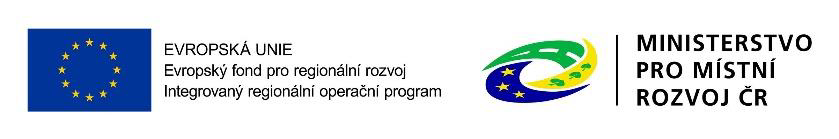 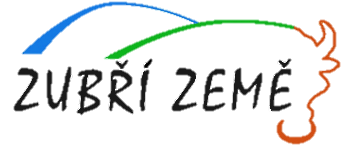